Unit 1: Chemathematics
1.4
Aim: How can we round and calculate using significant figures?
AGENDA
Do Now
Introduction
Objective:
I will round and calculate
 using significant figures.
Mini-Lesson
Summary
Work Period
Exit Slip
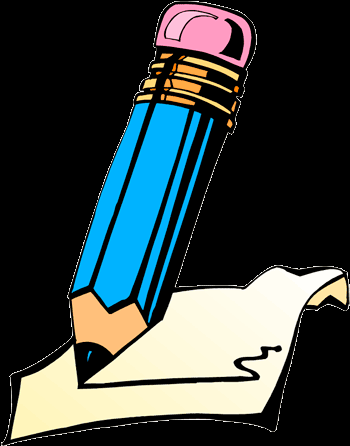 DO NOW: 
(You have 5 minutes)
TAKE DO NOW AND START
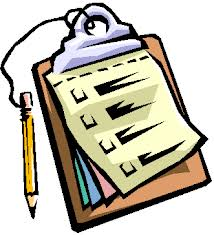 Unit 1: Chemathematics
1.4
Aim: How can we round and calculate using significant figures?
AGENDA
Introduction
Real-world connection
Measurements

Vocabulary
Significant figures
Mini-Lesson
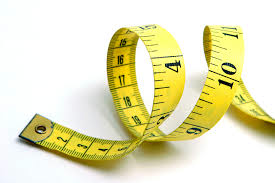 Summary
Do Now
Work Period
Exit Slip
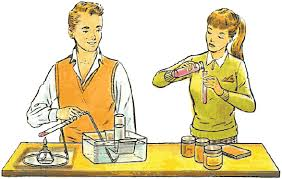 Unit 1: Chemathematics
1.4
Aim: How can we round and calculate using significant figures?
AGENDA
Introduction
DO NOW
Mini-Lesson
Summary
Do Now
Work Period
Exit Slip
Unit 1: Chemathematics
1.4
Aim: How can we round and calculate using significant figures?
AGENDA
Introduction
anouncements
Quiz #2 on 1.4-1.6 changed to Tues 9/23
Packet #1 due Fri 9/19
Mini-Lesson
Summary
Do Now
Work Period
Exit Slip
Unit 1: Chemathematics
1.4
Aim: How can we round and calculate using significant figures?
AGENDA
Introduction
SEATING CHARTS—PERIOD 2
GROUP 1:				GROUP 3:
Jewel Applewhite		1. Keya Gill
Madison Durham		2. Pamela Smith
Robinson Louis		3. Marlwin Hernandez
Mohamed Jalloh		4. Fatouma Kone
Shari Blackman		5. Joel McCulskie
Marie-Michelle Cajou	6. Anbessa Sam

GROUP 2:				GROUP 4:
Makonenn Sam		1. Aneisha Richards
Saidou Ly			2. Warrell Biggs
Brandon Hewitt		3. Emilio Lopez
Christa Spencer		4. Javarie Simpson
Wens Kelly Vallon		5. Tasianna Joseph
Tamiann Palmer		6. Kodel Maloney
Mini-Lesson
Summary
Do Now
Work Period
Exit Slip
Unit 1: Chemathematics
1.4
Aim: How can we round and calculate using significant figures?
AGENDA
Introduction
SEATING CHARTS—PERIOD 2
GROUP 5:				
Kenly Garcia		
Brandon Pierre
Brandley Pierre		
Aissatou Diallo
Karen Owosu-Ansah
Mini-Lesson
Summary
Do Now
Work Period
Exit Slip
Unit 1: Chemathematics
1.4
Aim: How can we round and calculate using significant figures?
AGENDA
Introduction
SEATING CHARTS—PERIOD 4
GROUP 1:				GROUP 3:
Makeeda Alexander	1. Nathifa Delisser
Mackenson Desty	2. Joseph Greenwood
Dante Mitchell		3. Jada McFarlane
Odane Potts		4. Keino Harris
 Bartolo Osario		5. Julia Lawrence

GROUP 2:				GROUP 4:
Omari Blount		1. Jania Nelson
Rodney Smokes		2. Sashell Francis
Kimmornie Sylvester	3. Brianna Christopher
Saleh Ahmed		4. Jessy Royer
Dequon Banner		5. Jessica Royer
Mini-Lesson
Summary
Do Now
Work Period
Exit Slip
Unit 1: Chemathematics
1.4
Aim: How can we round and calculate using significant figures?
AGENDA
Introduction
SEATING CHARTS—PERIOD 7
GROUP 1:				GROUP 3:
Miquasha Jenner		1. Desron Wilson
Jade Davis			2. Naquarn Charlemagne
Tyriek Craddock		3. Ayanna Thomspn
Emmanuel Blackman	4. Inchez Devalsaint
Amadou Diop		5. Justin Williams

GROUP 2:				GROUP 4:
Jameeka Beauvil		1. Tracy Peprah
Ragina Regis		2. Zaire Leon
Vanessa Jean Baptiste	3. Genesis Morrison
Dachmeide Luma		4. Keion Harris
Lamore Weems		5. Keith Alloway
Mini-Lesson
Summary
Do Now
Work Period
Exit Slip
Unit 1: Chemathematics
1.4
Aim: How can we round and calculate using significant figures?
AGENDA
Introduction
SEATING CHARTS—PERIOD 7
GROUP 5:				
Johnnie Gaitlin		
Naheim Fuller
Angel Carlisle		
Shyann Brooks

GROUP 6:
Dasia Carter
Rasheim Harris
Xoe Scott
Richard Payne
Mini-Lesson
Summary
Do Now
Work Period
Exit Slip
Unit 1: Chemathematics
1.4
Aim: How can we round and calculate using significant figures?
TURN AND TALK

What is the difference among
 these numbers? 
1.00
1.0
1
Work Period
Summary
Mini-Lesson
Exit Slip
Do Now
Introduction
Unit 1: Chemathematics
1.4
Aim: How can we round and calculate using significant figures?
Why we use significant figures?

What is the difference between these pictures?
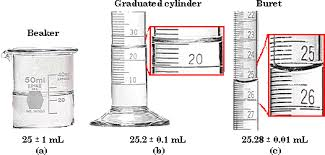 Work Period
Summary
Mini-Lesson
Exit Slip
Do Now
Introduction
Unit 1: Chemathematics
1.4
Aim: How can we round and calculate using significant figures?
Significant figures

DEFINITION: includes all digits of a number that is known with certainty and one digit known with uncertainty
Work Period
Summary
Mini-Lesson
Exit Slip
Do Now
Introduction
Unit 1: Chemathematics
1.4
Aim: How can we round and calculate using significant figures?
Rules of Significant figures
Work Period
Summary
Mini-Lesson
Exit Slip
Do Now
Introduction
Unit 1: Chemathematics
1.4
Aim: How can we round and calculate using significant figures?
Sample problems 
Identify the number of significant digits show in each of the following examples. Also list which numbers are significant.
			
		# of significant figures		Numbers that are significant
A) 400     ____________________		_______________________
B) 200.0    	___________________		_______________________
C)  0.0001	___________________		_______________________
D) 320		___________________		_______________________
E) 0.00530	___________________		_______________________
Work Period
Summary
Mini-Lesson
Exit Slip
Do Now
Introduction
Unit 1: Chemathematics
1.4
Aim: How can we round and calculate using significant figures?
Sample regents question

ANNOTATE THE QUESTION:
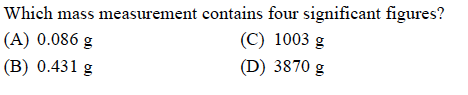 Work Period
Summary
Mini-Lesson
Exit Slip
Do Now
Introduction
Unit 1: Chemathematics
1.4
Aim: How can we round and calculate using significant figures?
How do we calculate using significant figures?
 
MULTIPLICATION/DIVISION:
The number of significant figures are determined by the number that has the LEAST number of significant figures
 
SAMPLE QUESTIONS
93.4/12 =
 
YOU TRY:  8.032 X 0.591 =
Work Period
Summary
Mini-Lesson
Exit Slip
Do Now
Introduction
Unit 1: Chemathematics
1.4
Aim: How can we round and calculate using significant figures?
How do we calculate using significant figures?
 
ADDITION/SUBTRACTION:
The number of significant figures is determined by the number that has the LEAST number of the significant figures to the RIGHT of the decimal point.
 
7.623 + 85.0 + 9.815 = 	
 
YOU TRY:  5.5 - 3.325 =
Work Period
Summary
Mini-Lesson
Exit Slip
Do Now
Introduction
Unit 1: Chemathematics
1.4
Aim: How can we round and calculate using significant figures?
Work period
Complete pages 23 and 24
Work Period
Exit Slip
Introduction
Do Now
Mini-Lesson
Summary
Unit 1: Chemathematics
1.4
Aim: How can we round and calculate using significant figures?
HOMEWORK:

Complete rest of 1.4 for homework
Work Period
Exit Slip
Introduction
Do Now
Mini-Lesson
Summary
Unit 1: Chemathematics
1.4
Aim: How can we round and calculate using significant figures?
Exit Slip
Make sure you get your trackers checked!
Exit Slip
Introduction
Do Now
Mini-Lesson
Summary
Work Period